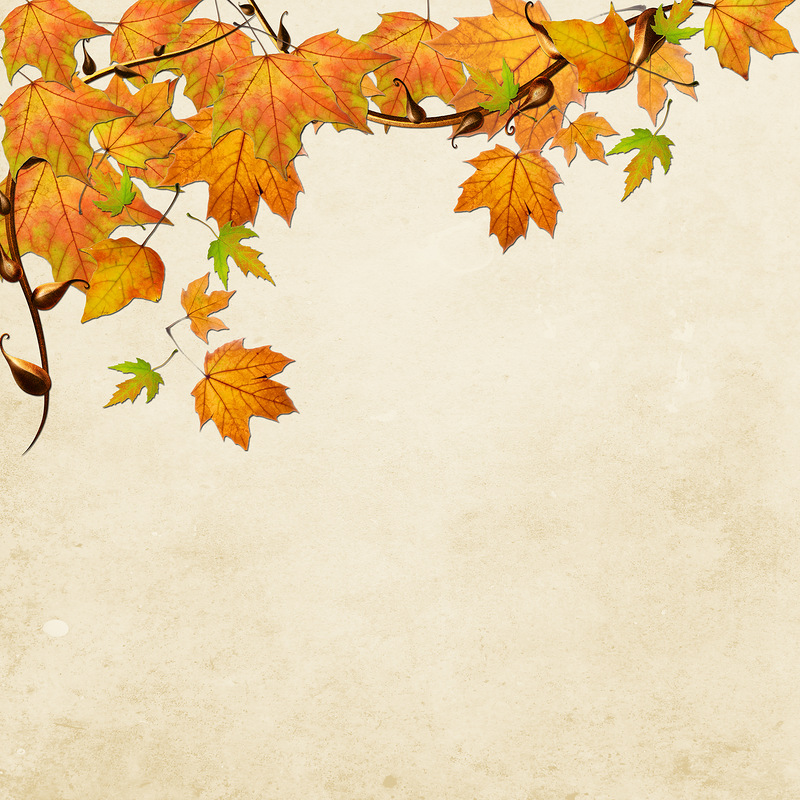 ИНТЕРАКТИВНАЯ ИГРА
«Осенние загадки»
Воспитатель коррекционной группы:
МДОБУ №84 
Диденко Екатерина Викторовна
1 ТРОЙКА ИГРОКОВ
Несу я урожай,Поля вновь засеваю,Птиц к югу отправляю,Деревья раздеваю,Но не касаюсь  елочек и сосен.Я – ...
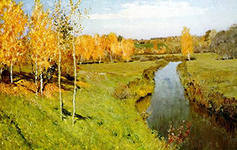 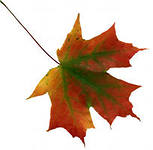 О
С
Е
Н
Ь
2 ТРОЙКА  ИГРОКОВ
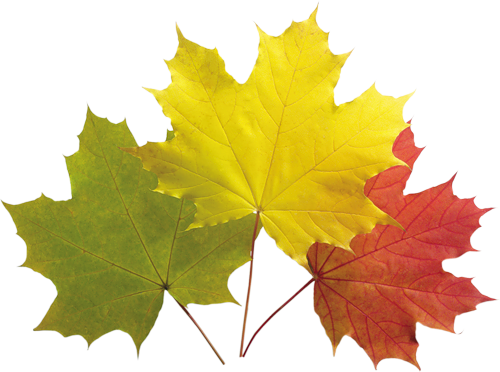 Кто всю ночь по крыше бьёт Да постукивает, И бормочет, и поёт, убаюкивает…
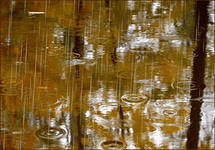 Д
О
Ж
Д
Ь
1 ТРОЙКА    ИГРОКОВ
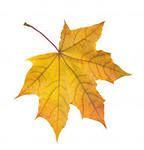 КАК   НАЗЫВАЕТСЯ  ЛЕС ИЛИ РОЩА, ГДЕ РАСТУТ ДУБЫ?
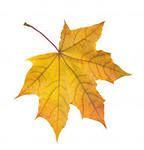 Д
У
Б
Р
А
В
А
2 ТРОЙКА    ИГРОКОВ
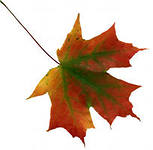 Мягок, а не пух, зелен, а не трава ?
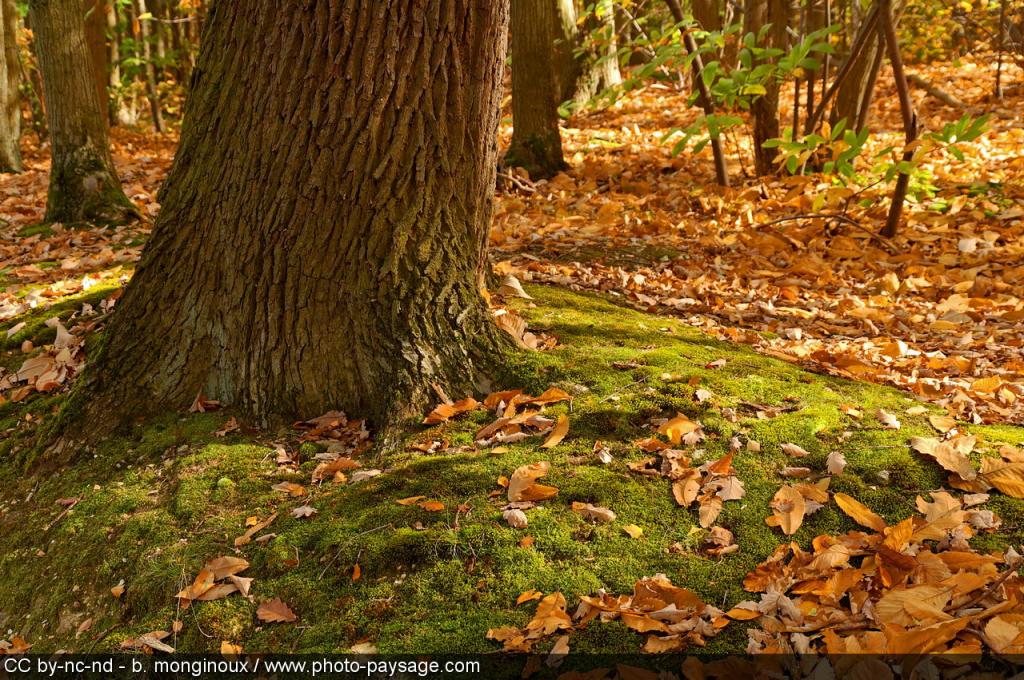 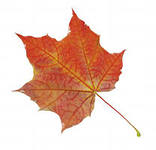 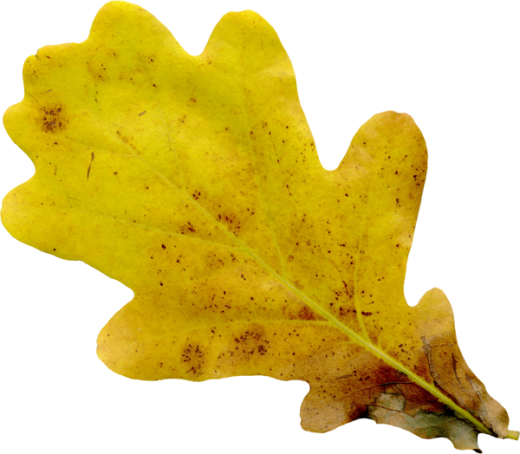 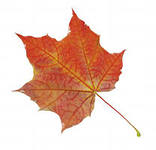 М
О
Х
1 ТРОЙКА   ИГРОКОВ
Под раскидистой сосной
Небоскреб стоит лесной.
Из хвоинок этажи.
Этот дом не вороши!
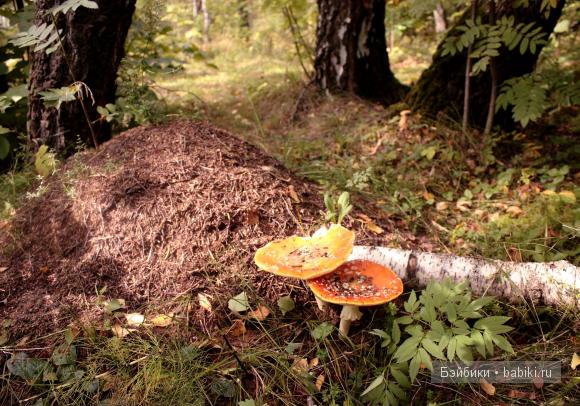 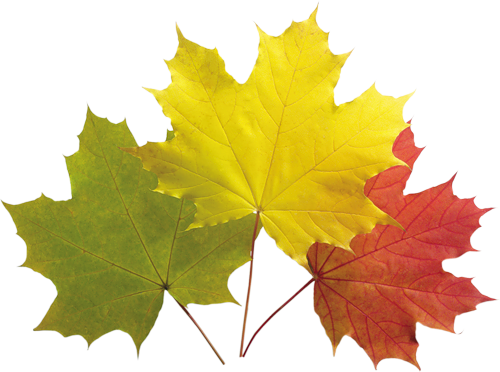 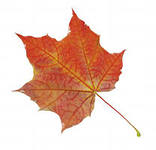 М
У
Р
А
В
Е
Й
Н
И
К
2 ТРОЙКА   ИГРОКОВ
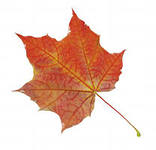 У меня длинней иголки,Чем у самой рослой ёлки..
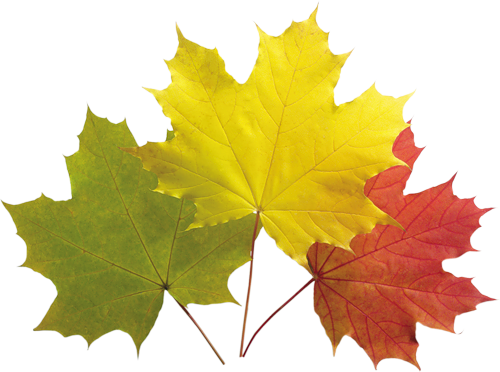 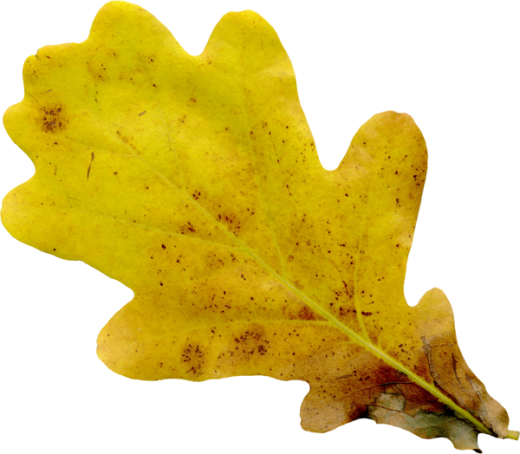 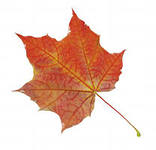 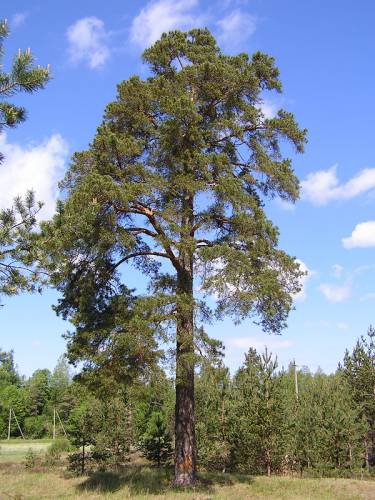 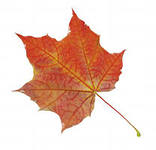 С
О
С
Н
А
1 ТРОЙКА   ИГРОКОВ
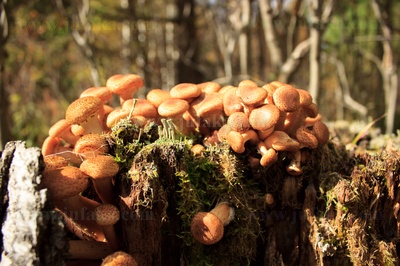 Нет грибов дружней, чем эти, -Знают взрослые и дети -На пеньках растут в лесу,Как веснушки на носу
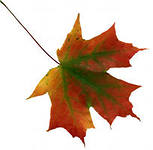 О
П
Я
Т
А
2 ТРОЙКА  ИГРОКОВ
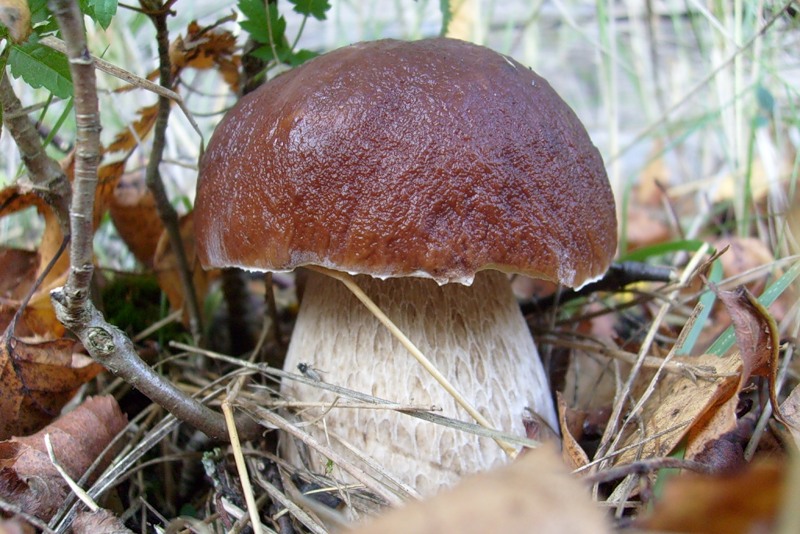 Этот гриб живёт под елью,Под ее огромной тенью.Мудрый бородач-старик …
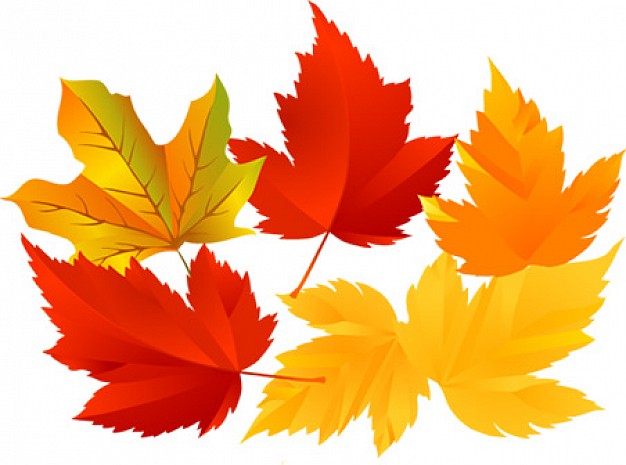 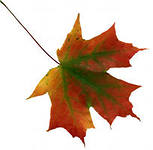 Б
О
Р
О
В
И
К
1  ТРОЙКА  ИГРОКОВ
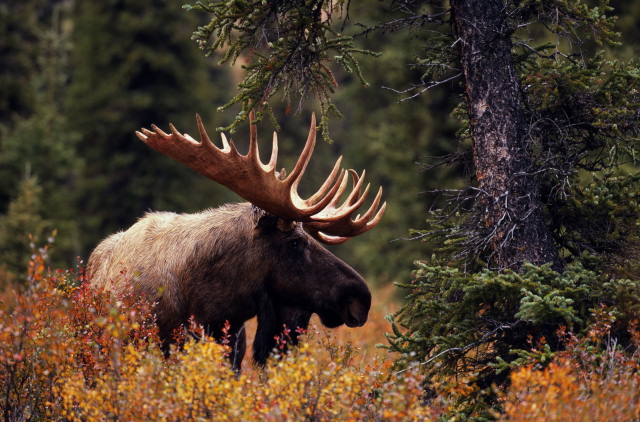 Знает  он  лесное царство:
И  зайдет в смолистый бор,
Там найдет себе лекарство —
Ярко-красный мухомор
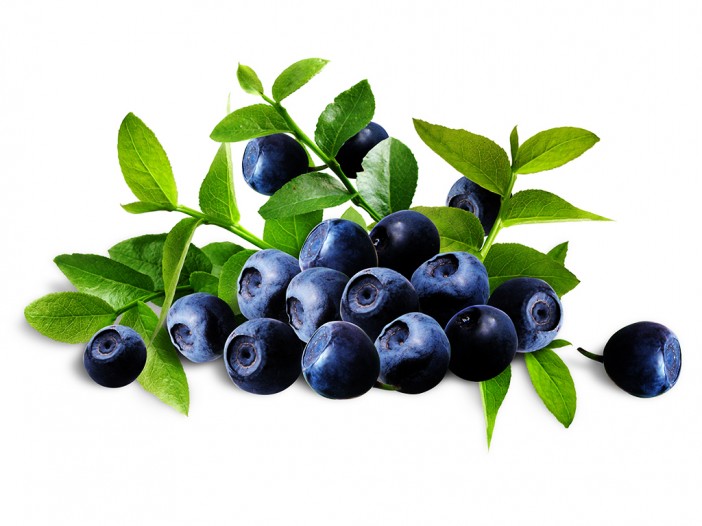 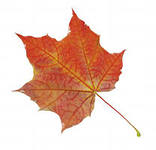 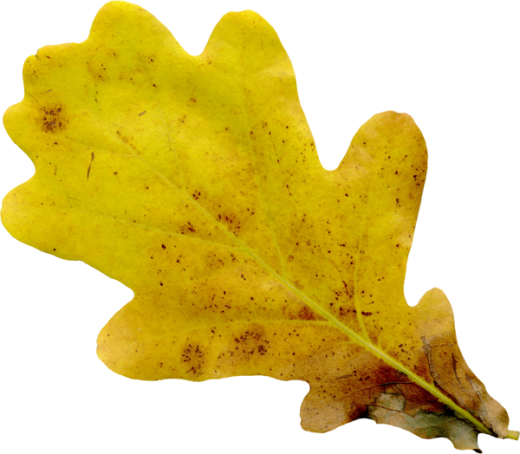 Л
О
С
Ь
2 ТРОЙКА  ИГРОКОВ
Не на шутку, а всерьез
Куст колючками оброс.
Темных ягодок сорви-ка.
Что за кустик?
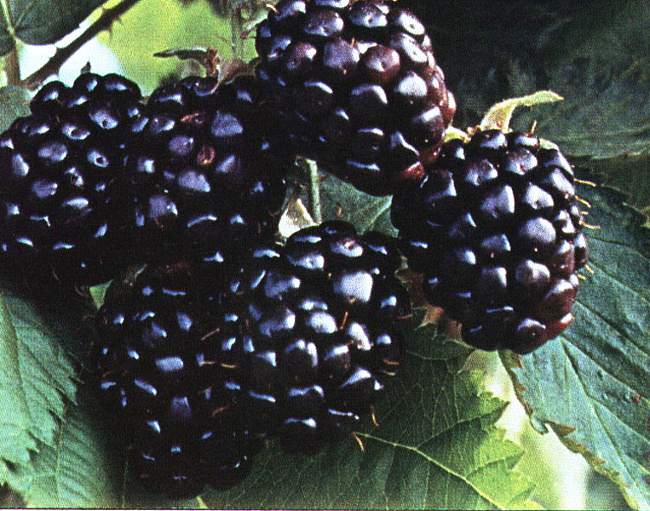 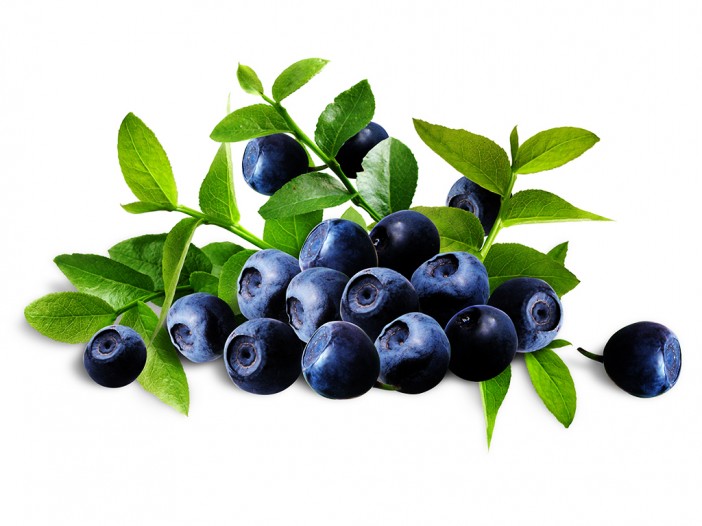 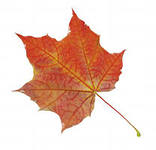 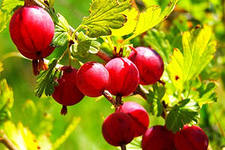 Е
Ж
Е
В
И
К
А
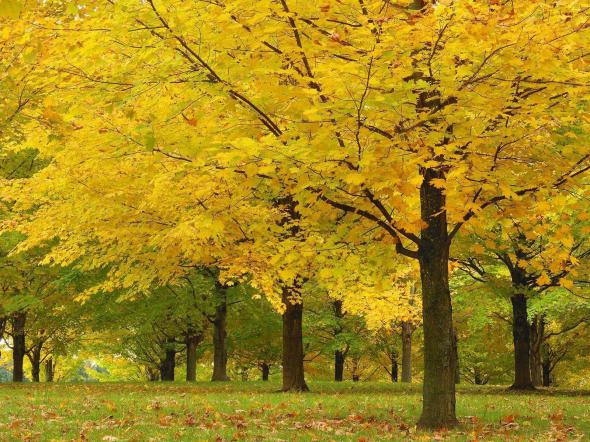 Молодцы!!!
Ссылки:
Картинки осеннего леса - http://yandex.ru/yandsearch?clid=1985332&win=60&lr=11091&text=rfhnbyrb+ghj++jctyybq+ktc;
Картинки «грибы и ягоды» - http://yandex.ru/yandsearch?text=%D0%BA%D0%B0%D1%80%D1%82%D0%B8%D0%BD%D0%BA%D0%B8%20%D0%BF%D1%80%D0%BE%20%20uhb%2Cs&clid=1985332&lr=11091;
 Картинки «животные» - http://yandex.ru/yandsearch?text=%D0%BA%D0%B0%D1%80%D1%82%D0%B8%D0%BD%D0%BA%D0%B8%20kjcm&clid=1985332&lr=11091